18  Word Forms
Section 2: Structure & Written Expression
TOEFL Preparation

© Yosa A. Alzuhdy, M.Hum.
yosa@uny.ac.id
English Literature Study Program
State University of Yogyakarta
p. 67   Word Forms
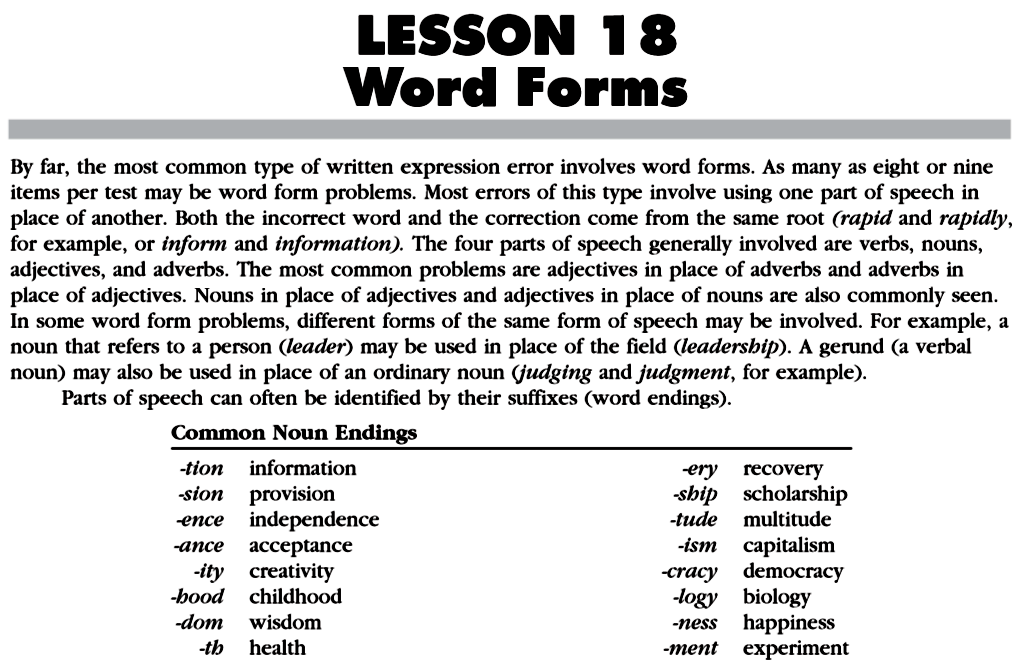 2
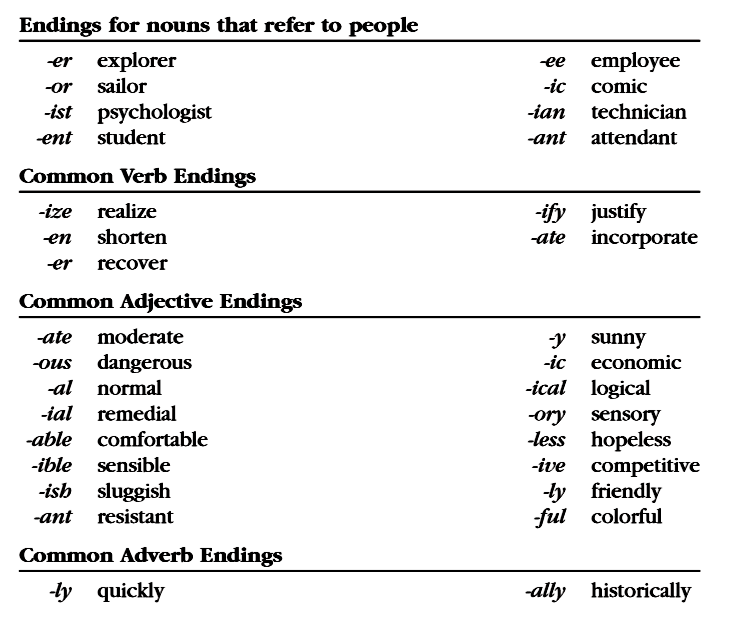 3
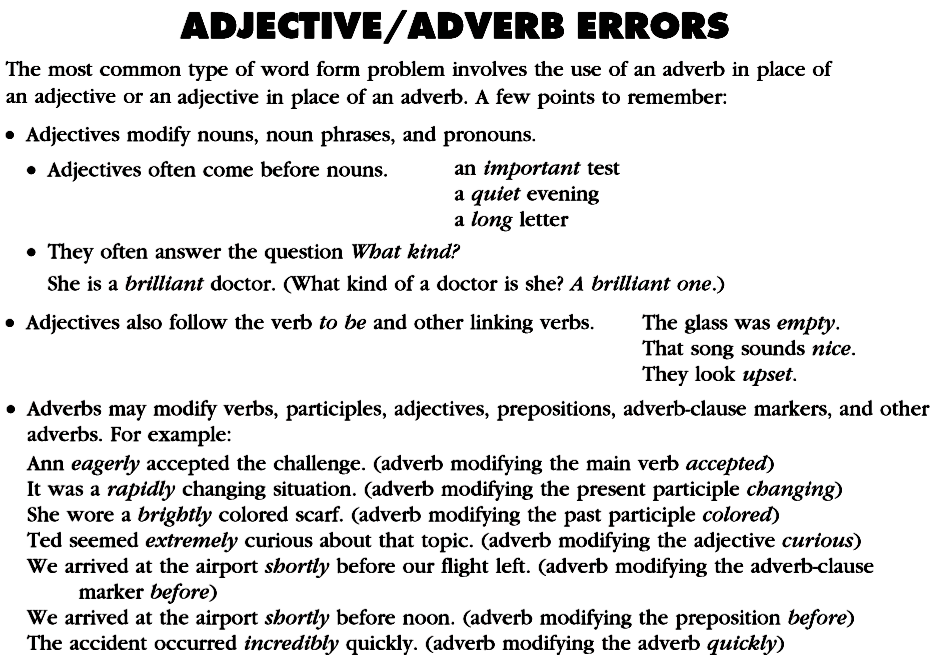 4
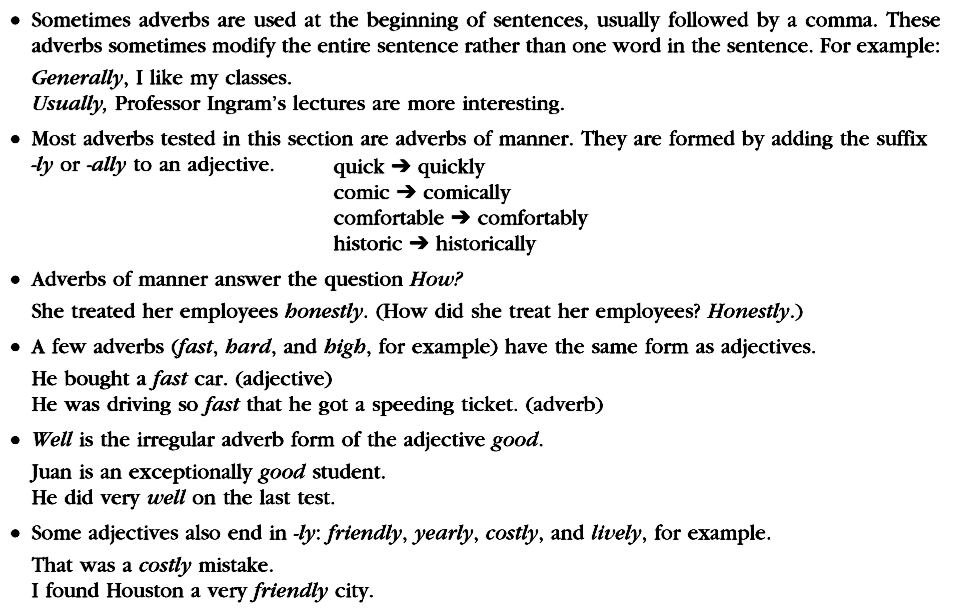 5
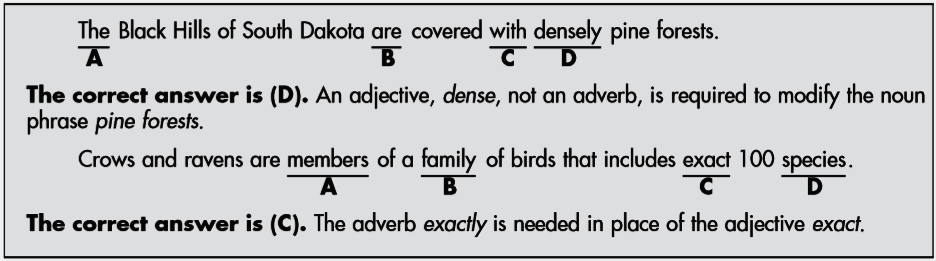 6
adjective+Noun(phrase)
adverb+Adjective (number)
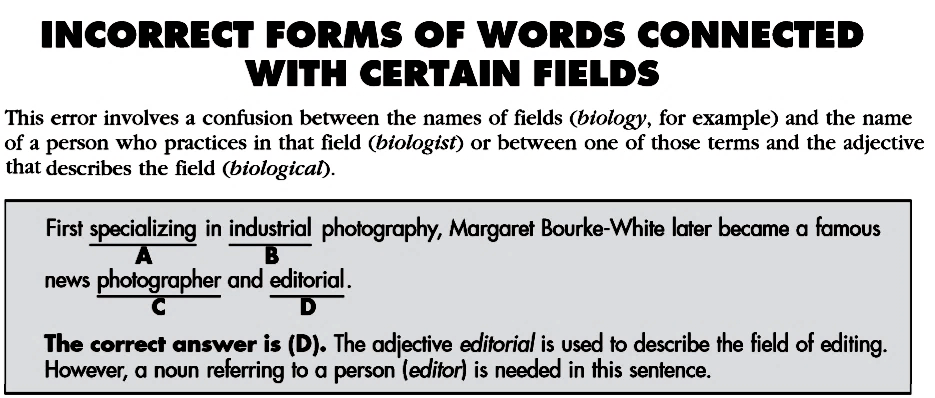 Parallelprofession+and+profession
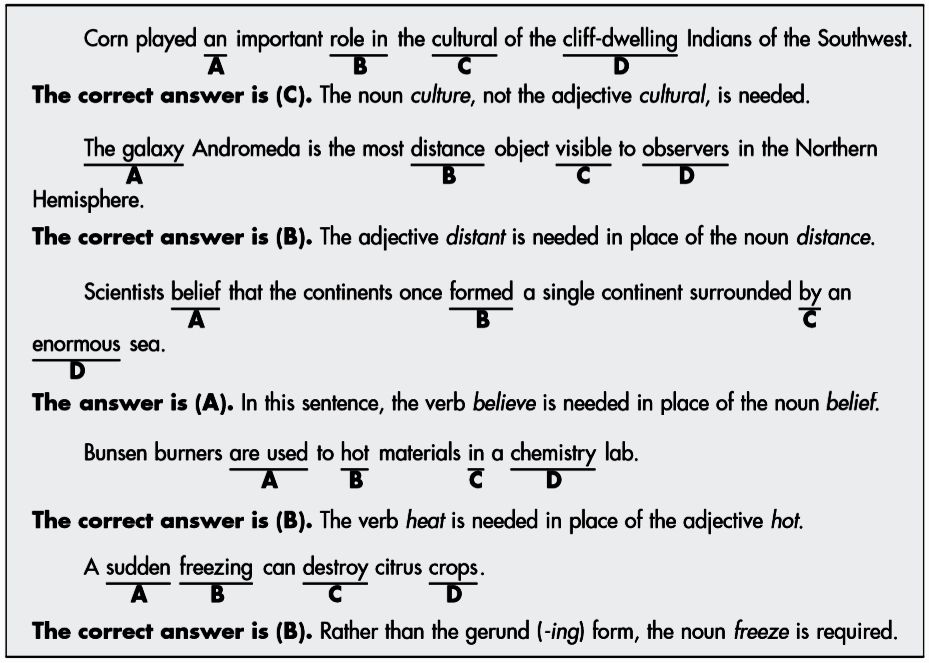 the/a/an+Noun(phrase)   //    Noun+of+Noun
Other word form problems
7
the most+adjective   (comparison)
Subject+Verb (predicate)
be used to + Verb heat
Subject: Noun(phrase) //  GerundNoun (the process)
p.74  Exc.18.1
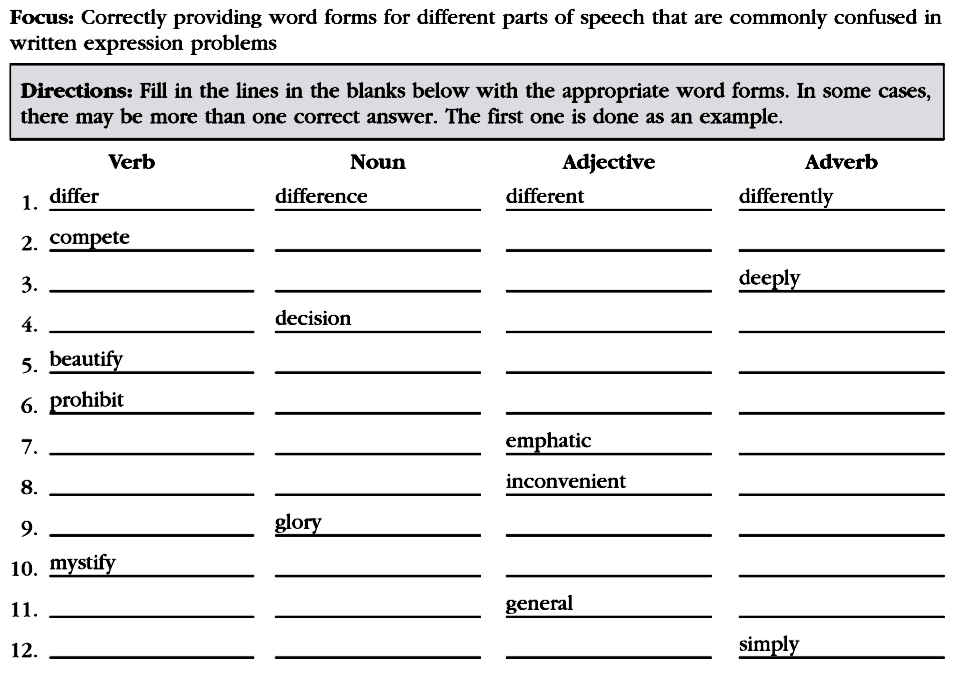 8
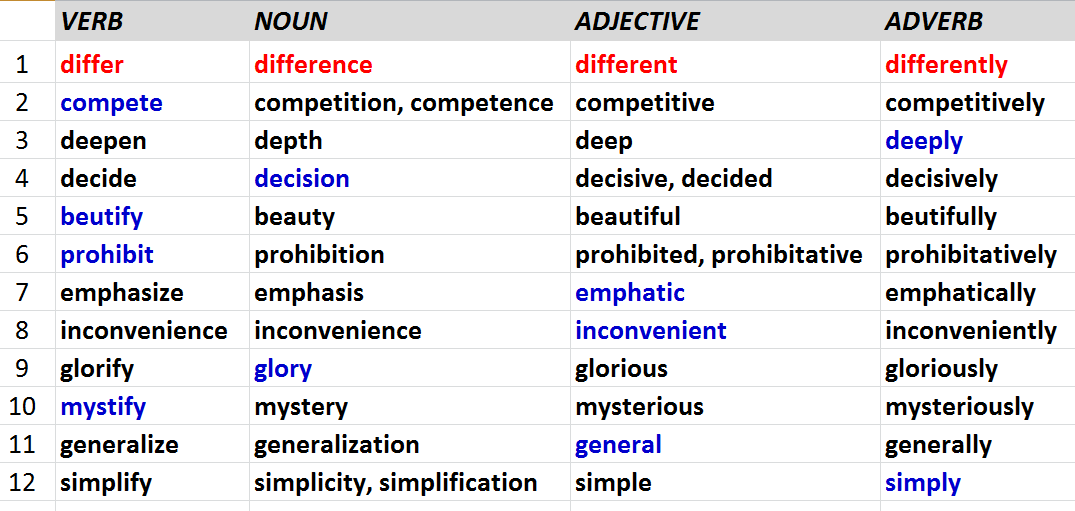 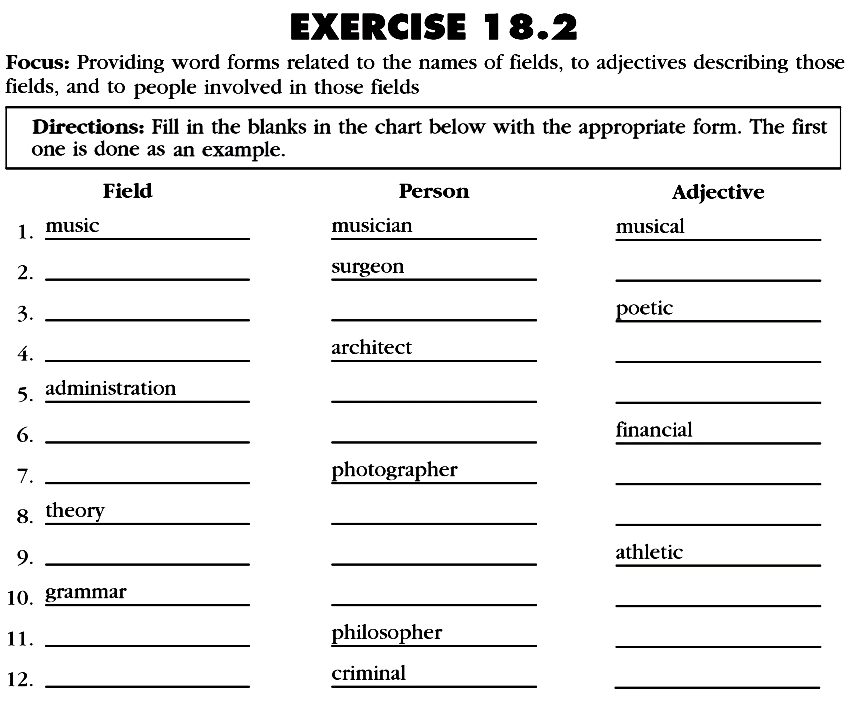 9
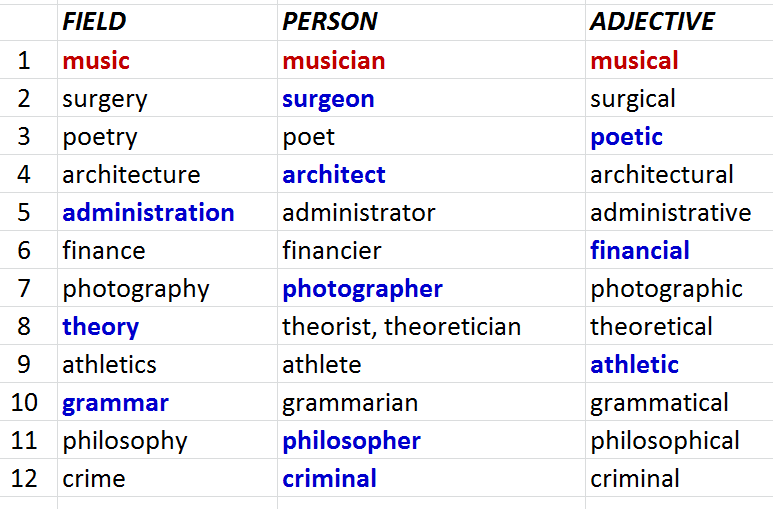 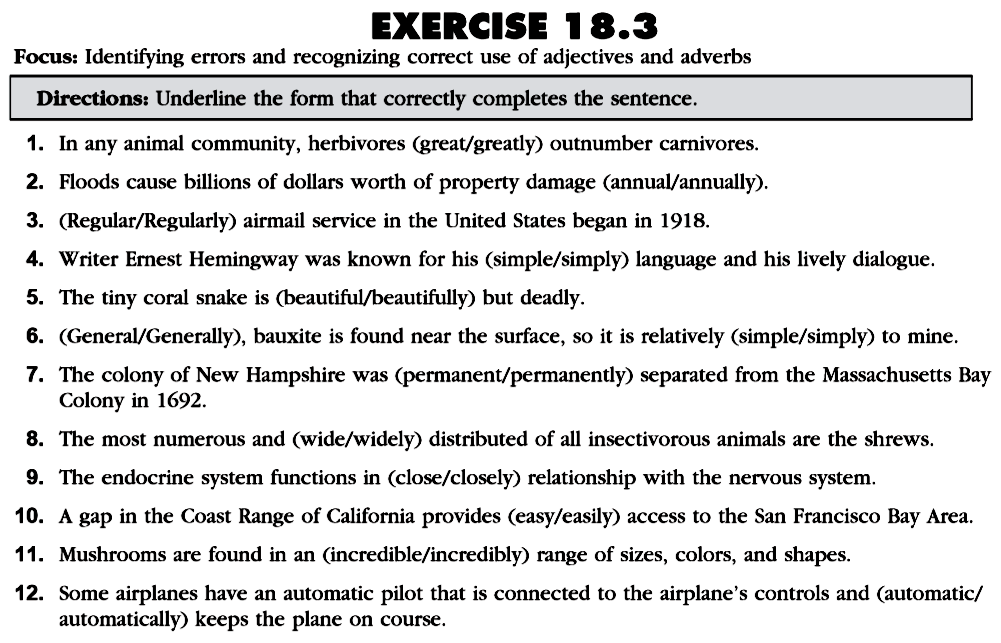 10
Do the rest (+additional questions)
for your exercise as a quiz ONLINE.
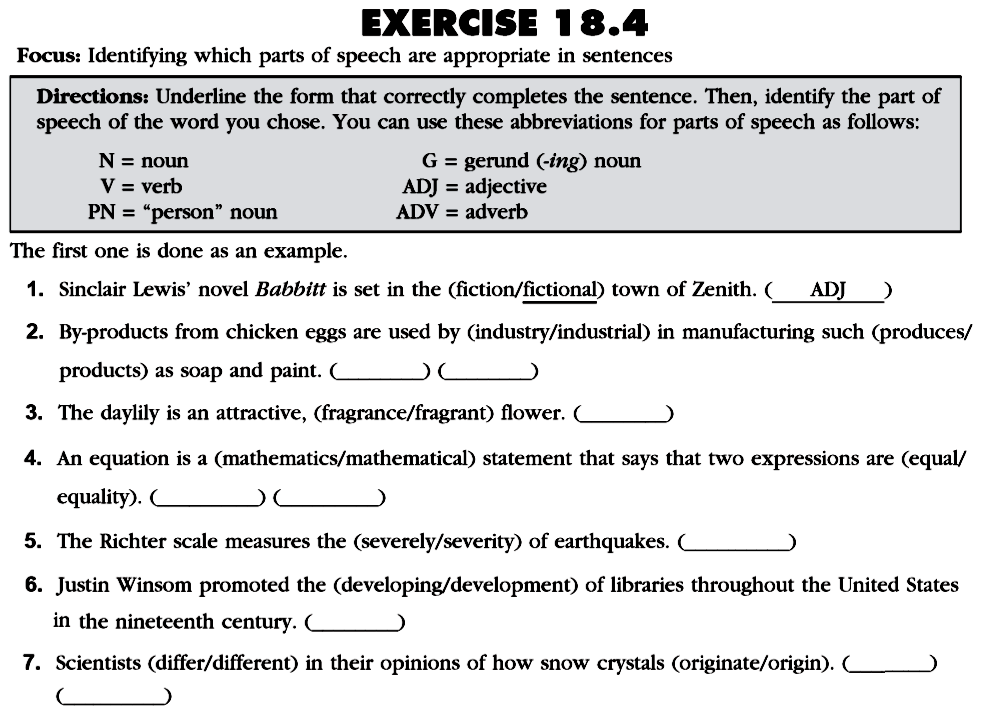 11
Do the rest (+additional questions)
for your exercise as a quiz ONLINE.
12
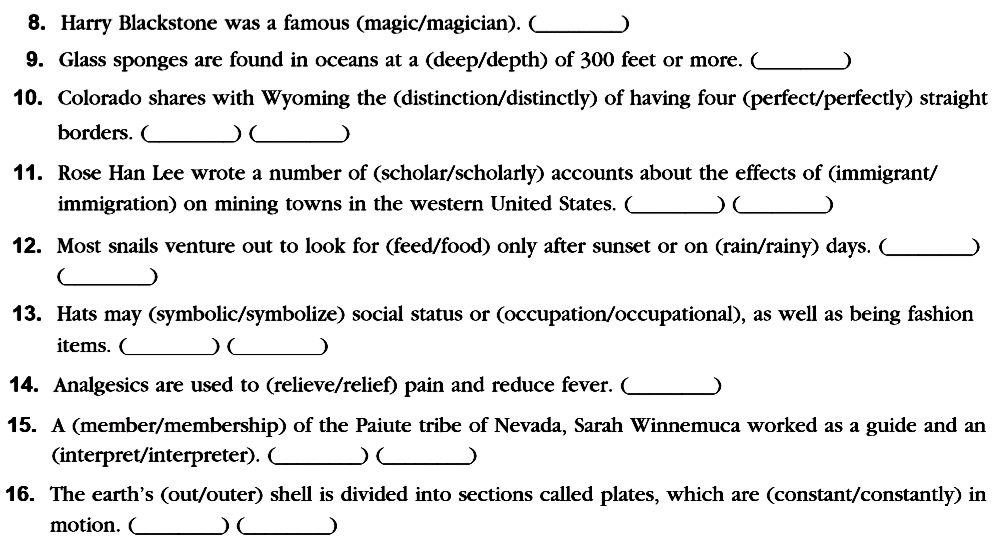 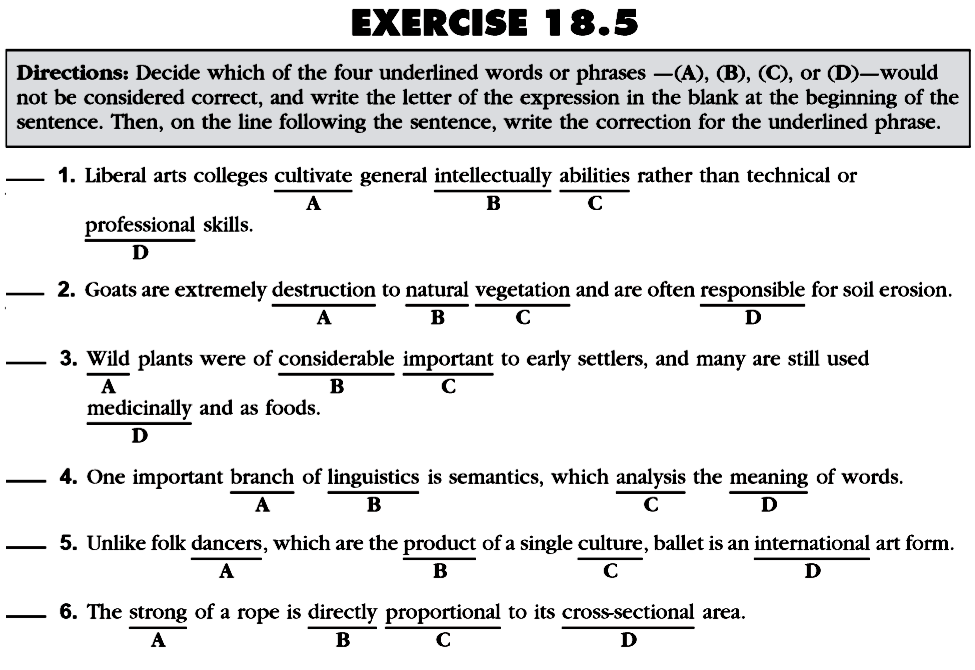 13
intellectual (Adj+Noun)
Adj: destructive
Adj+Noun: importance
which[Subj]+Vb: analyzes
compare w/ ballet 
 Noun: dances
Do the rest (+additional questions)
for your exercise as a quiz ONLINE.
14
Please review again at home,
and
do the quiz/exercise online.

See you next time…
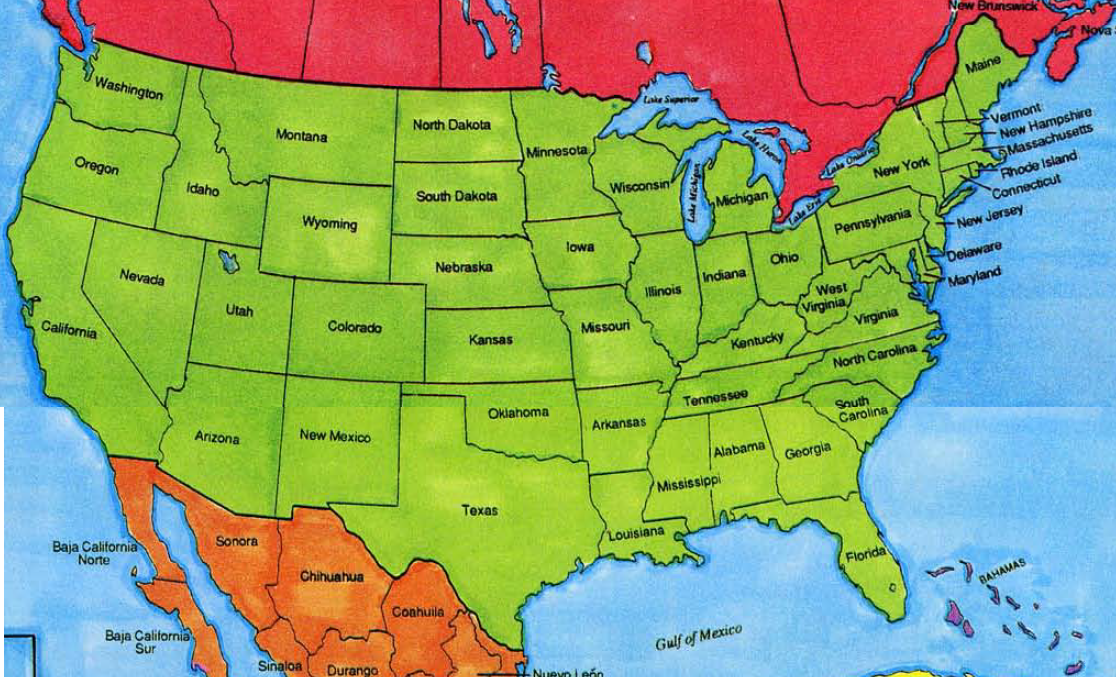 The U.S. Map
15